D0c. Pasqualina Ciccone
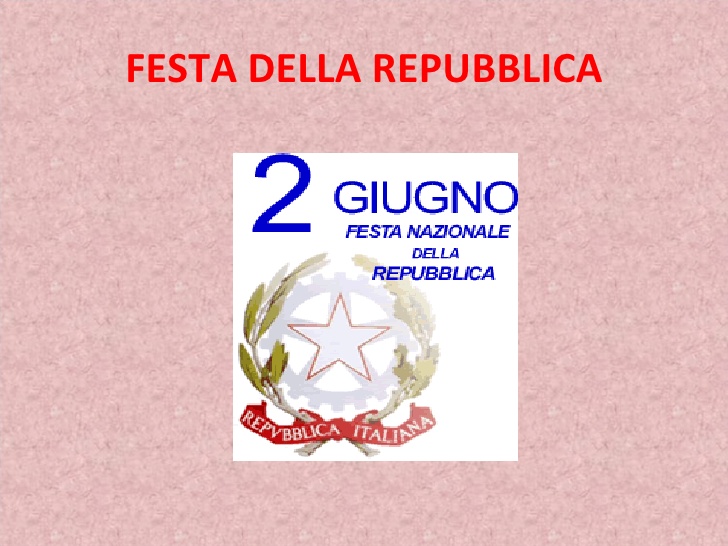 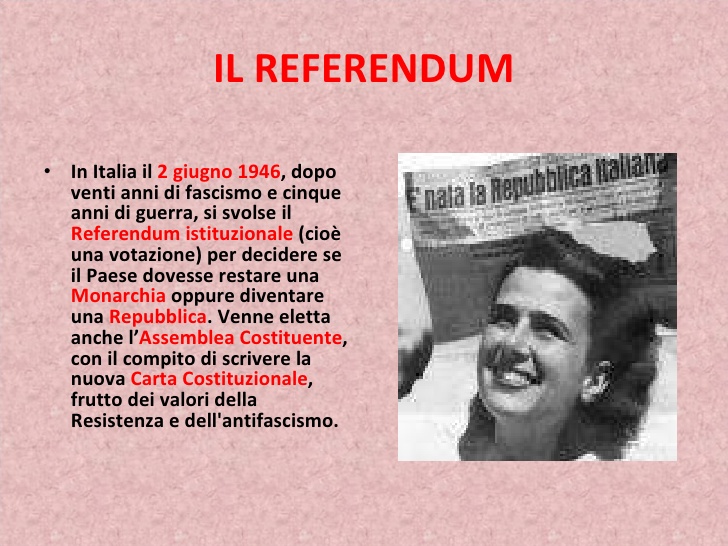 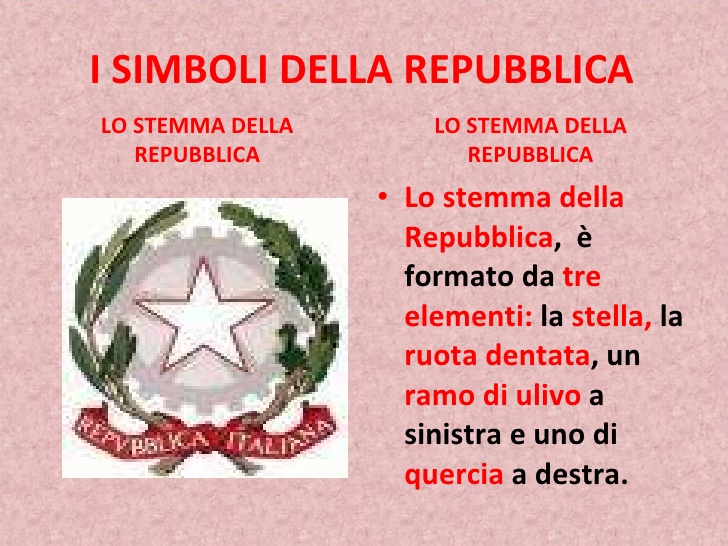 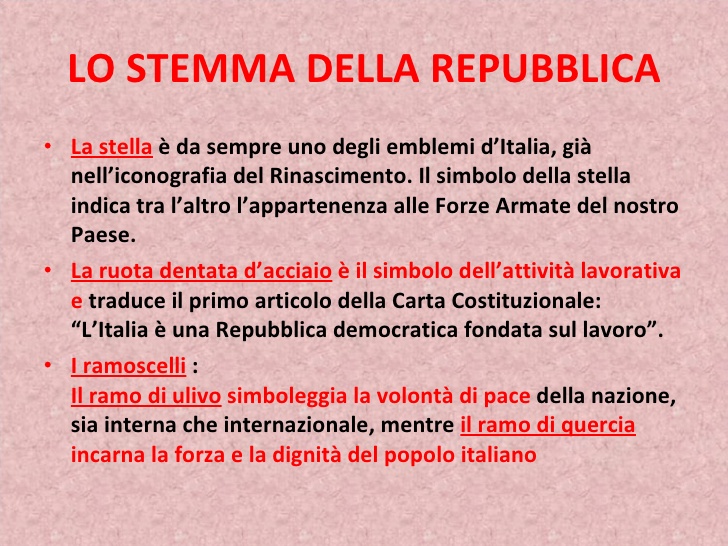 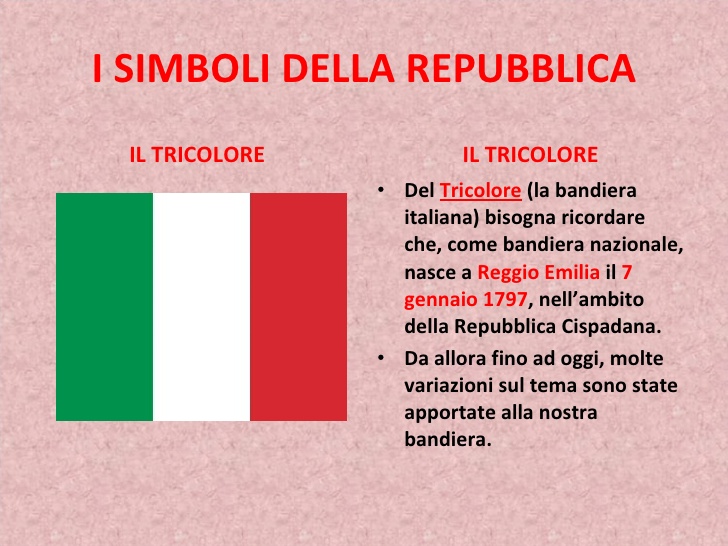 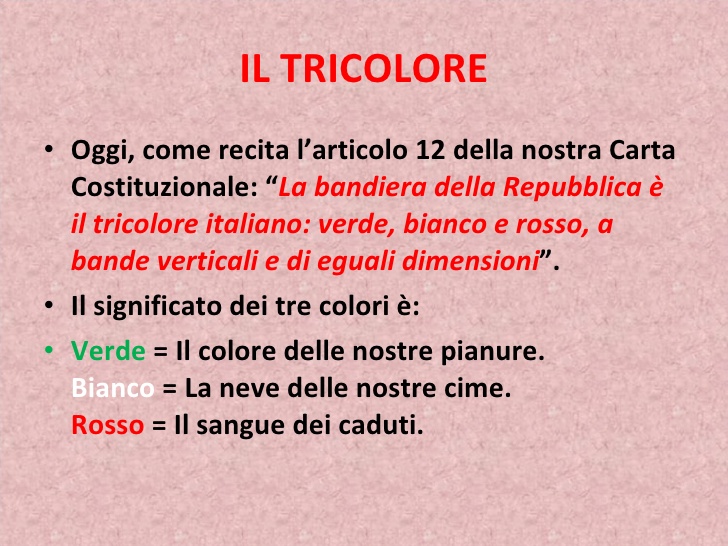 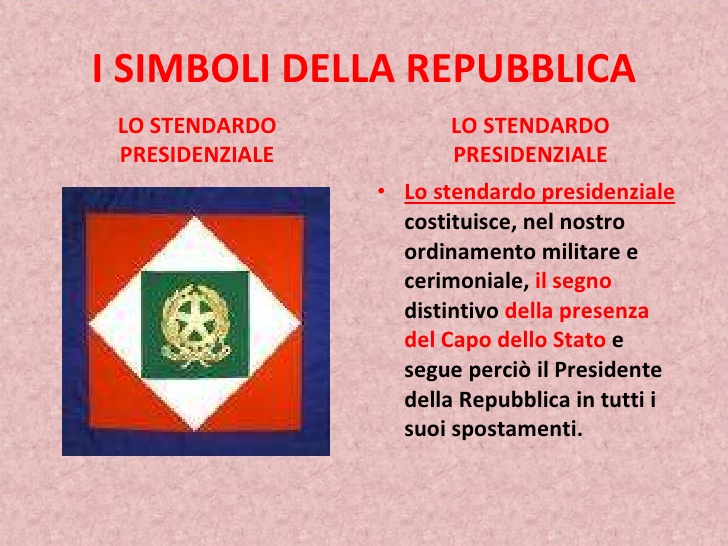 Il Presidente della Repubblica risiede a Roma presso il Palazzo del Quirinale
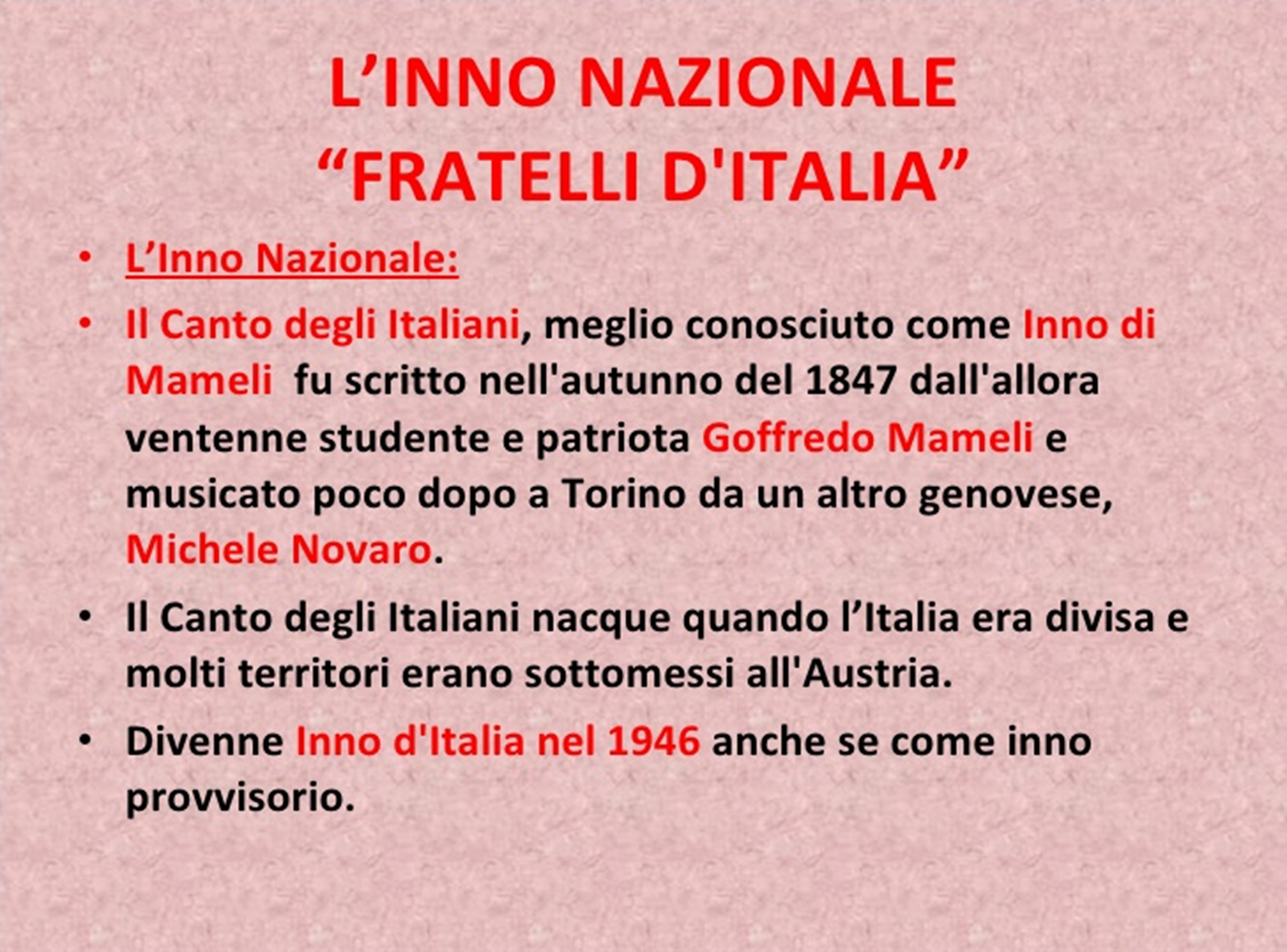 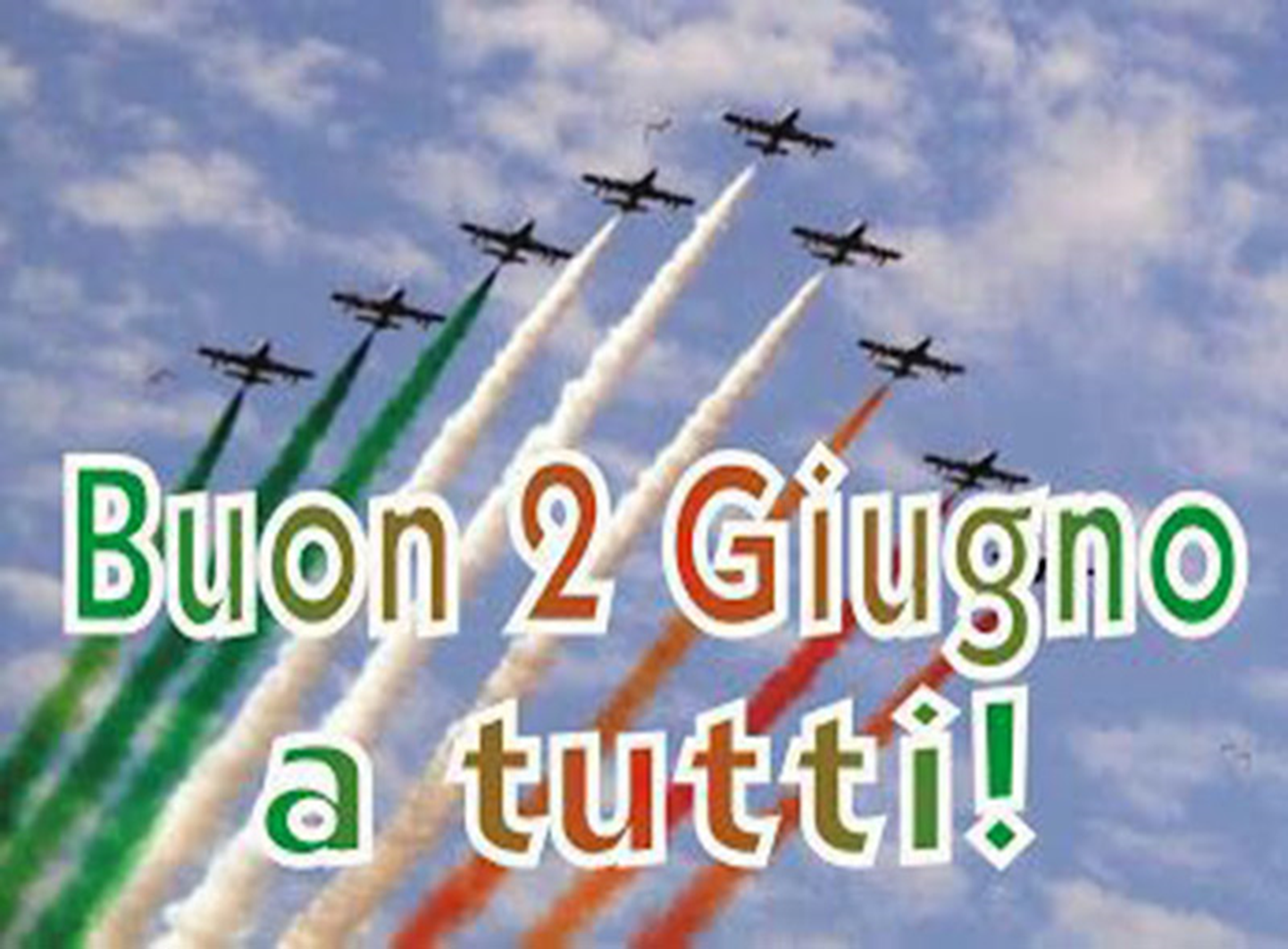